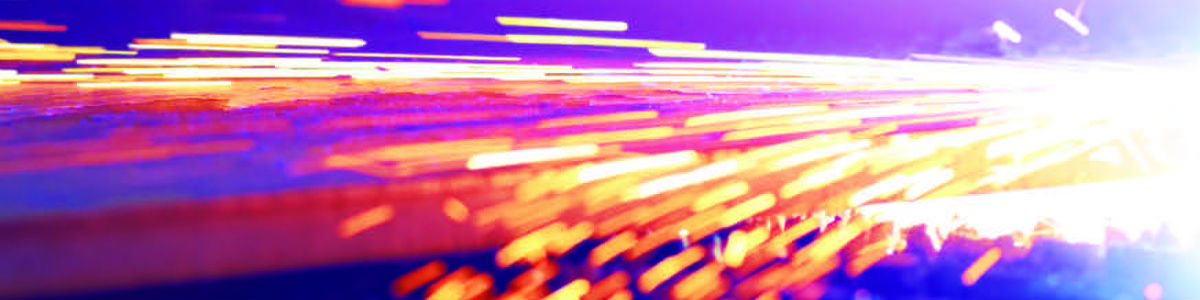 Passer d’ISO 9001:2008 
à ISO 9001:2015
Qu’est-ce qu’ISO 9001 ?
ISO 9001 est une norme qui établit les exigences relatives à un système de management de la qualité. Elle aide les entreprises et organismes à gagner en efficacité et à accroître la satisfaction de leurs clients.

Une nouvelle version de cette norme, ISO 9001:2015, vient d’être publiée pour remplacer l’édition précédente (ISO 9001:2008).
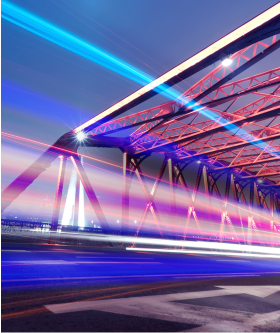 A qui s’adresse ISO 9001 ?
ISO 9001 s’adresse aux organismes de tous types et de toutes tailles, quel que soit leur secteur d’activité.

L’une des principales améliorations de la nouvelle version révisée repose d’ailleurs sur le fait qu’ISO 9001:2015 est plus facilement applicable et accessible à tout type d’entreprise.

Les entreprises plus petites qui n’ont pas de personnel dédié à la qualité peuvent quand même tirer avantage de la mise en œuvre de la norme – l’ISO met de nombreuses ressources à leur disposition pour les aider.
Quels avantages pour mon entreprise ou mon organisme ?
Mettre en œuvre un système de management de la qualité vous aidera à :

Evaluer le contexte global de votre organisme pour mieux établir quelles sont les parties intéressées par vos activités et ce qu’elles attendent de vous. Vous pourrez ainsi clairement définir vos objectifs et identifier de nouvelles opportunités d’affaires.

Donner la priorité aux clients en veillant constamment à répondre à leurs besoins et à dépasser leurs attentes. Vous vous assurerez ainsi une clientèle régulière, vous pourrez gagner de nouveaux clients et développer votre entreprise.
Les avantages d’ISO 9001
Travailler de façon plus efficace car tous vos processus seront alignés et compris par l’ensemble du personnel de votre entreprise ou organisme. Vous gagnerez ainsi en productivité et en efficacité, tout en réduisant vos coûts internes.

Répondre aux exigences légales et réglementaires applicables.

Conquérir de nouveaux marchés car, dans certains secteurs et pour certains clients, la conformité à ISO 9001 est un critère essentiel.

Identifier et gérer les risques associés à votre activité.
Pourquoi réviser ISO 9001 ?
Toutes les normes ISO sont réexaminées régulièrement en vue de leur révision éventuelle pour s’assurer qu’elles conservent toute leur pertinence pour le marché.

La mise à jour d’ISO 9001 rend compte des différents défis auxquels font désormais face les entreprises.

Par exemple, la mondialisation a changé la façon dont nous exerçons nos activités, et les organismes gèrent souvent des chaînes d’approvisionnement plus complexes. En outre, les clients sont plus exigeants. 

Pour garder toute sa pertinence, ISO 9001 doit refléter ces changements.
Quelles sont les principales améliorations ?
Structure
Dans un souci de simplification pour ceux qui utilisent plusieurs systèmes de management, ISO 9001:2015 suit la même structure générale que les autres normes ISO de systèmes de management (structure de niveau supérieur).
Pour plus d’informations, voir l’Annexe SL des Directives ISO/IEC, Partie 1 (Procédures spécifiques à l’ISO).

L’approche par les risques
Même si elle était déjà présente dans la norme, la nouvelle version lui accorde une place plus importante.
Vous trouverez plus d’informations sur le site Web de l’ISO/TC 176/SC 2, le groupe d’experts qui a élaboré la norme (www.iso.org/tc176/sc2/public).
Quels avantages présentela nouvelle version ?
La nouvelle version de la norme présente pour l’utilisateur de nombreux avantages.
ISO 9001:2015 :
Accorde plus d’importance à l’engagement et au leadership de la direction
Aide à traiter les risques et opportunités de façon structurée
Utilise un langage simplifié, ainsi qu’une structure et des termes communs aux autres normes de système de management – ce qui est particulièrement utile pour les organismes qui mettent en œuvre plusieurs systèmes de management
Traite le management de la chaîne d’approvisionnement plus efficacement
Est plus facile d’utilisation pour les organismes de services ou les organismes relevant de l’économie du savoir
J’utilise déjà ISO 9001:2008.Comment procéder ?
ISO 9001 ayant été révisée pour répondre aux besoins actuels du monde des affaires, nous vous recommandons de mettre à jour votre système de management de la qualité pour être en phase avec la nouvelle version.
Voici toutefois quelques conseils qui vous aideront à démarrer :
Conseil 1 – Prenez connaissance du nouveau document. Une matrice montrant la corrélation entre les articles de la nouvelle version et l’édition précédente est disponible en accès libre sur le site de l’ISO/TC 176/SC 2 ; elle vous aidera à repérer les sections déplacées dans d’autres articles de la norme.
Conseil 2 – Identifiez les éventuelles lacunes qu’il vous faudra combler pour répondre aux nouvelles exigences.
Conseil 3 – Élaborez un plan de mise en œuvre.
Conseil 4 – Formez et sensibilisez de façon appropriée toutes les parties qui ont un impact sur l’efficacité de l’organisme.
Conseil 5 – Si vous êtes déjà certifié selon la norme, renseignez-vous auprès de votre organisme de certification pour la transition.
Je suis certifié ISO 9001:2008.Comment dois-je procéder?
Si vous voulez conserver votre certification ISO 9001, il vous faudra mettre à niveau votre système de management de la qualité en fonction de la nouvelle édition de la norme et obtenir la certification de conformité à la version 2015.

Une période de transition de trois ans à compter de la date de publication (septembre 2015) est prévue pour le passage à ISO 9001:2015.  Au-delà de septembre 2018, les certifications ISO 9001:2008 ne seront plus valides.
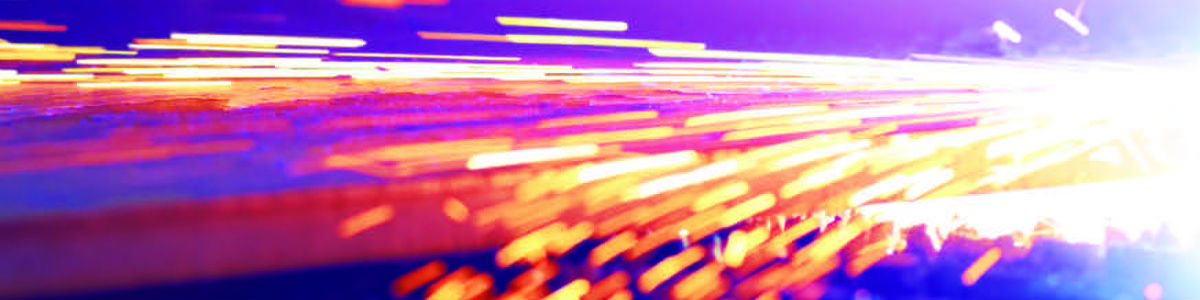 Organisation internationale de normalisation
Secrétariat central de l’ISO, Chemin de Blandonnet 8, Case Postale 401
CH – 1214 Vernier, Genève
Suisse

iso.org

© ISO, 2015

Tous droits réservés ISBN   978-92-67-10648-9